Responsive Reading: 
Exodus  26:1-9
Moreover thou shalt make the tabernacle with ten curtains of ﬁne twined linen,
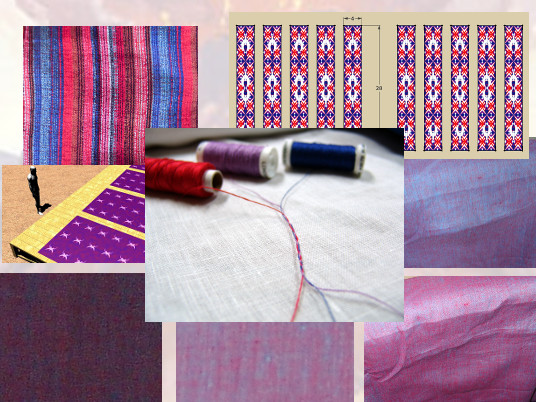 and blue, and purple, and scarlet:
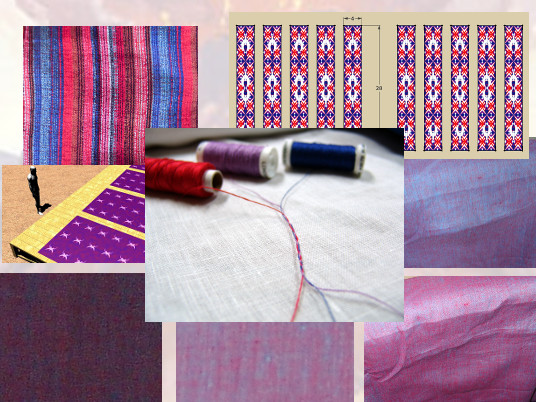 with cherubims of cunning work shalt thou make them.
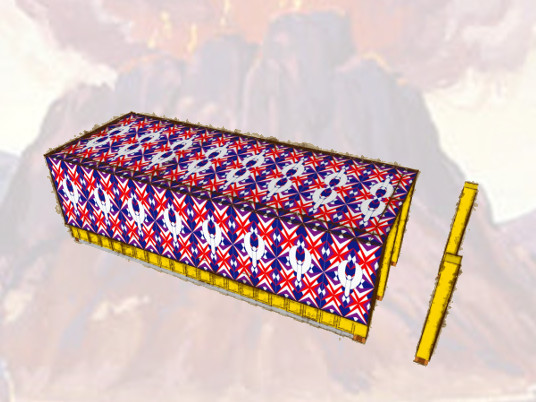 The length of one curtain shall be eight and twenty cubits,
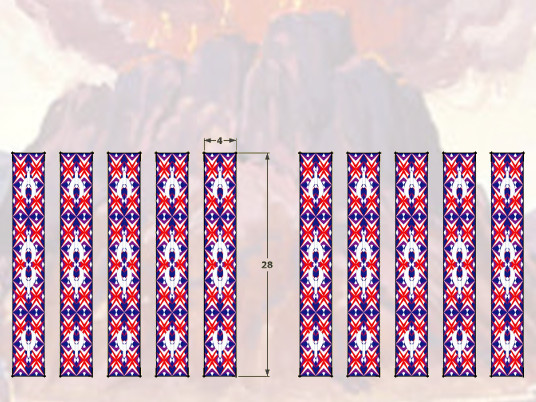 and the breadth of one curtain four cubits:
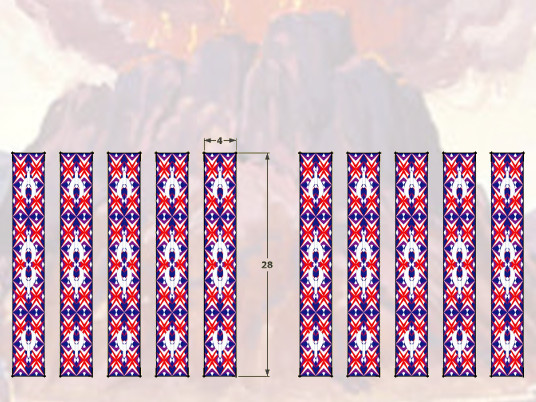 and every one of the curtains shall have one measure
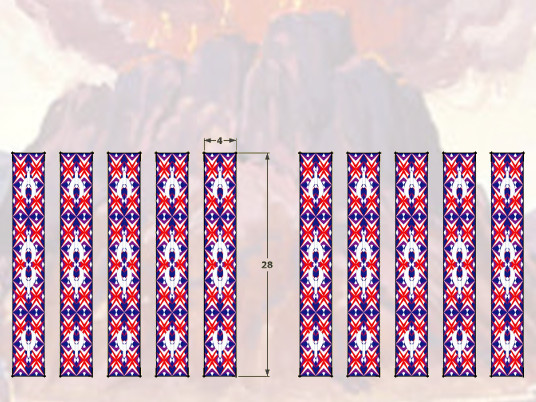 The ﬁve curtains shall be coupled together one to another;
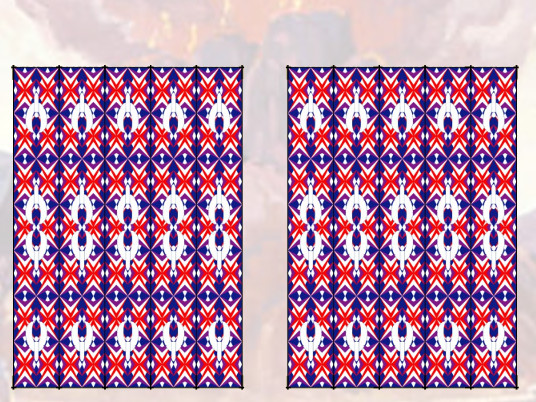 and other ﬁve curtains shall be coupled one to another.
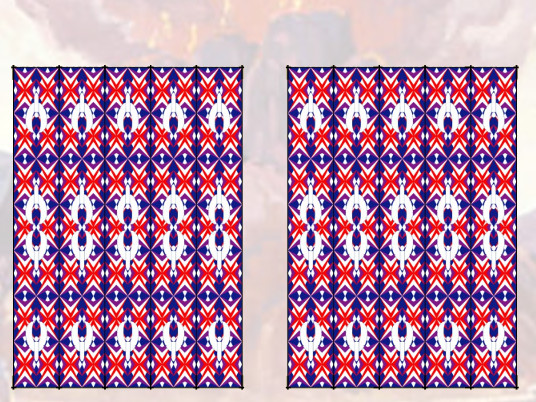 And thou shalt make loops of blue upon the edge of the one curtain
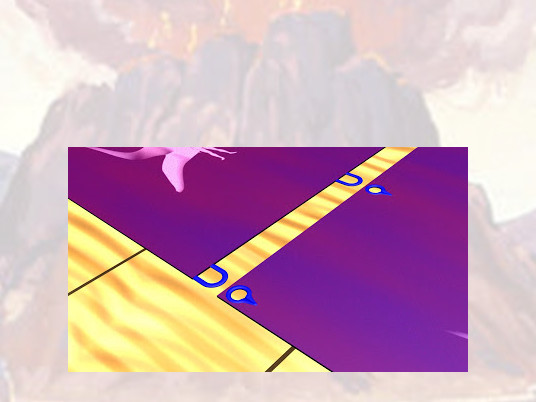 from the selvedge in the coupling;
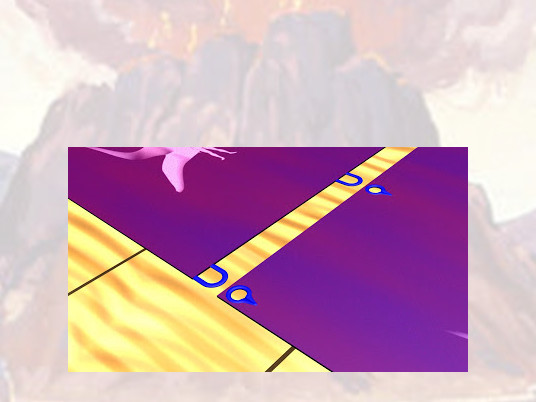 and likewise shalt thou make in the uttermost edge of another curtain,
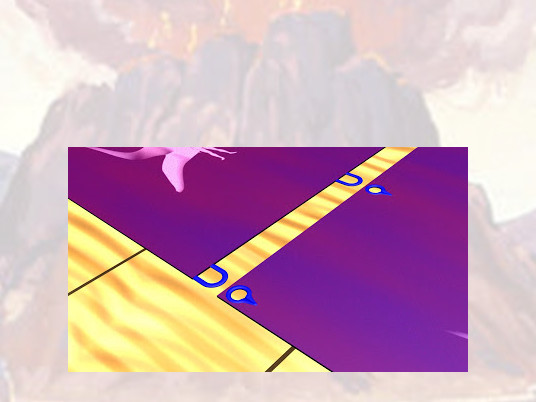 in the coupling of the second.
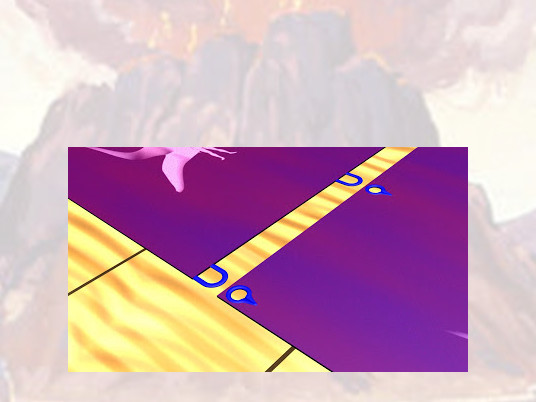 Fifty loops shalt thou make in the one curtain,
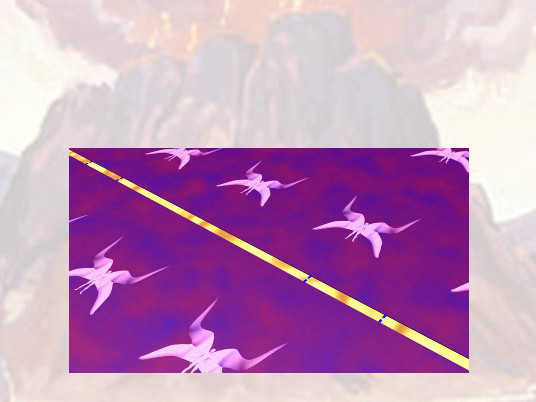 and ﬁfty loops shalt thou make in the edge of the curtain that is in the coupling of the second;
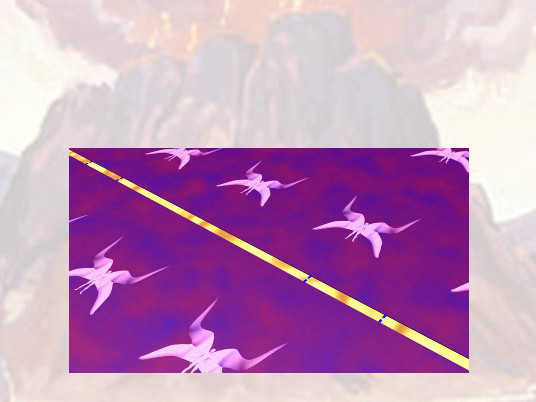 that the loops may take hold one of another.
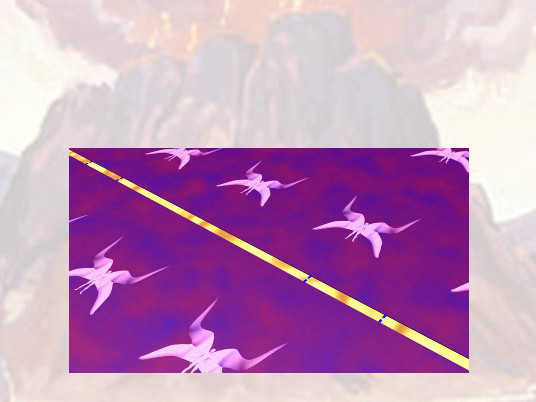 And thou shalt make ﬁfty taches of gold, and couple the curtains together with the taches:
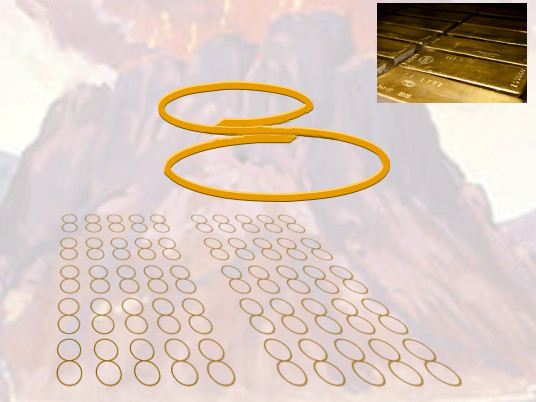 and it shall be one tabernacle.
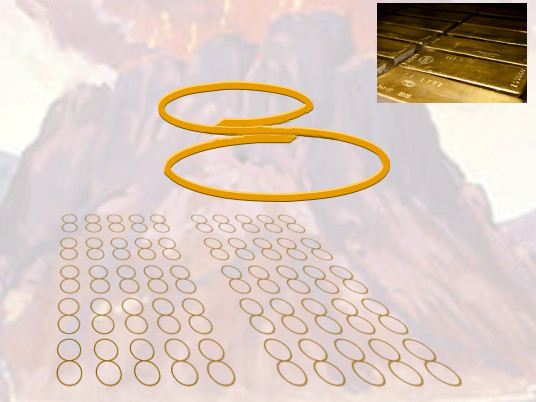 And thou shalt make curtains of goats hair to be a covering upon the tabernacle:
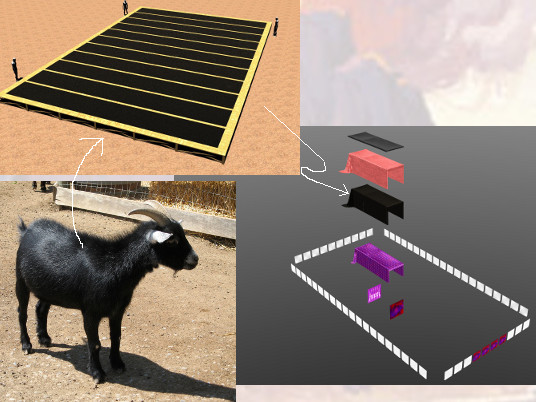 eleven curtains shalt thou make.
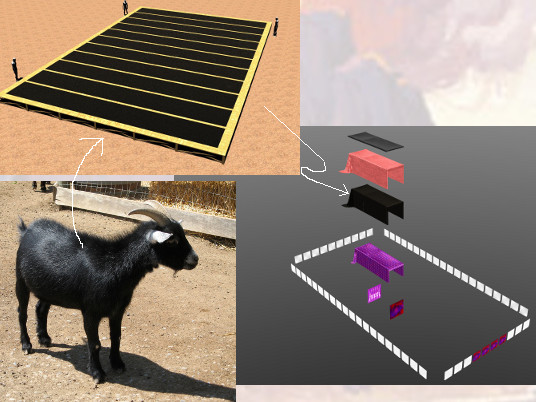 The length of one curtain shall be thirty cubits, and the breadth of one curtain four cubits:
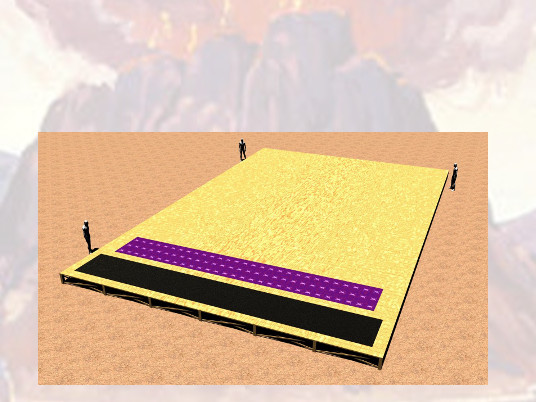 and the eleven curtains shall be all of one measure.
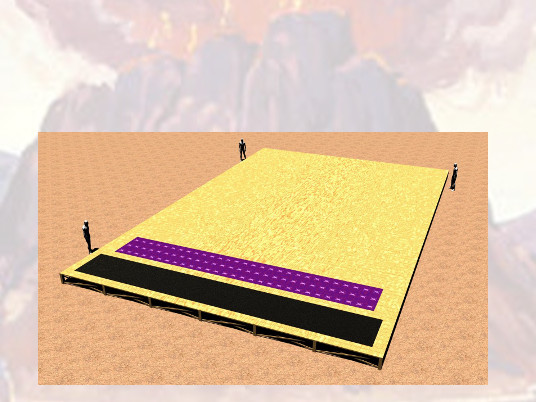 Responsive Reading:  
Exodus  26:10 – 26:17
And thou shalt make ﬁfty loops on the edge of the one curtain that is outmost
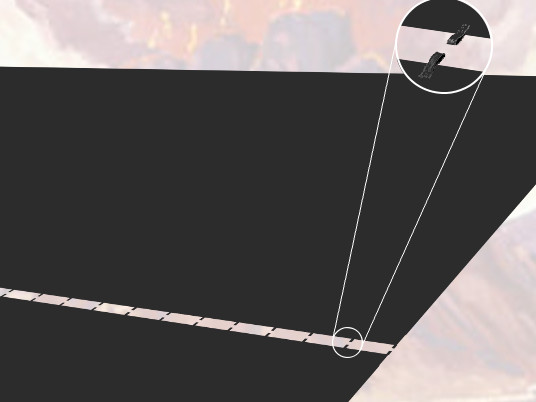 in the coupling, and ﬁfty loops in the edge of the curtain which coupleth the second
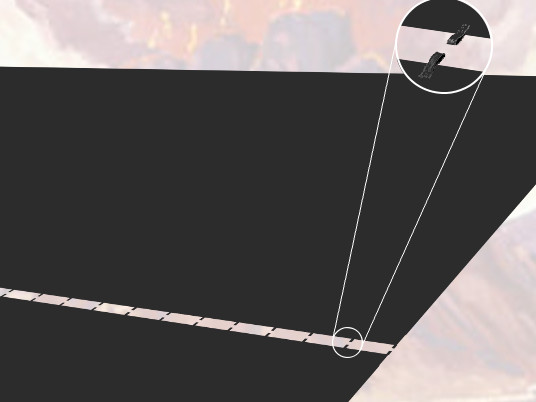 And thou shalt make ﬁfty taches of brass, and put the taches into the loops,
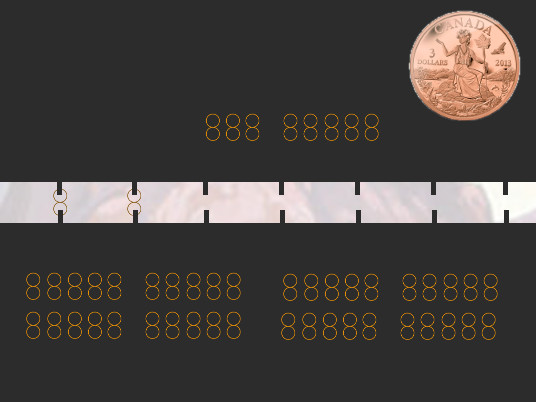 and couple the tent together, that it may be one
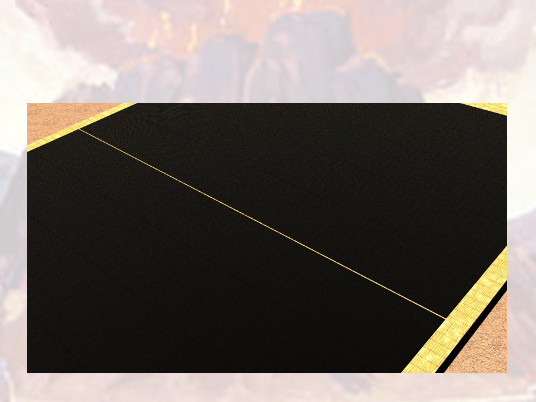 And the remnant that remaineth of the curtains of the tent, the half curtain that remaineth,
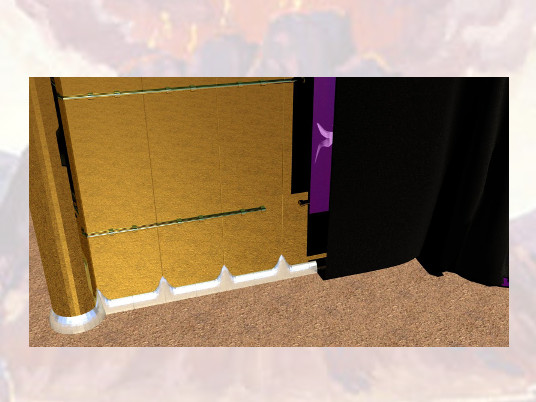 shall hang over the backside of the tabernacle.
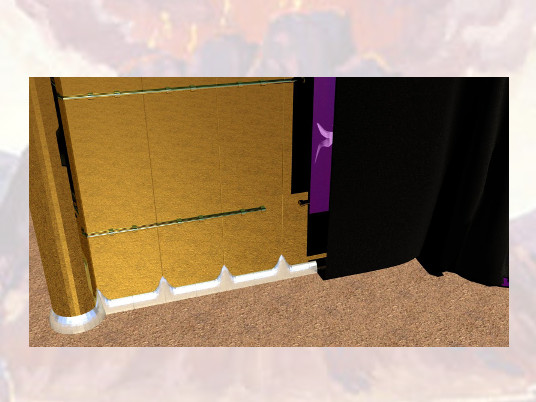 And a cubit on the one side,
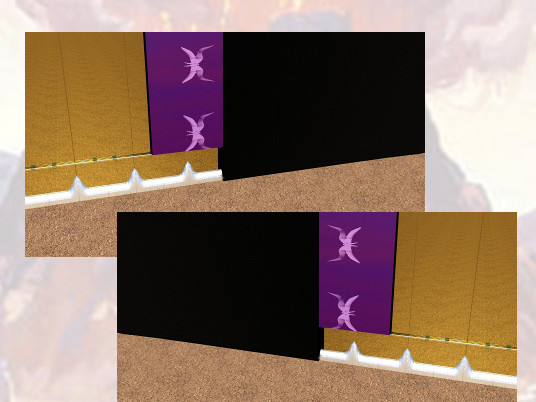 and a cubit on the other side of that which remaineth in the length of the curtains of the tent,
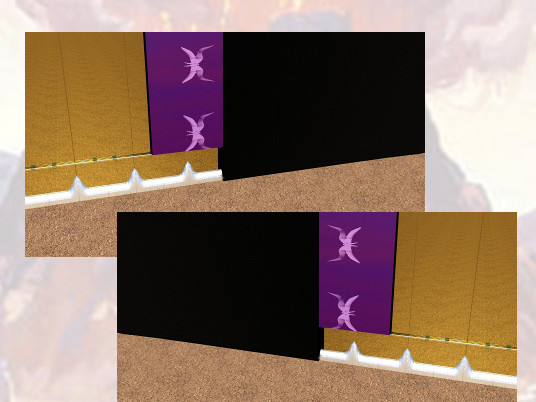 it shall hang over the sides of the tabernacle on this side and on that side, to cover it.
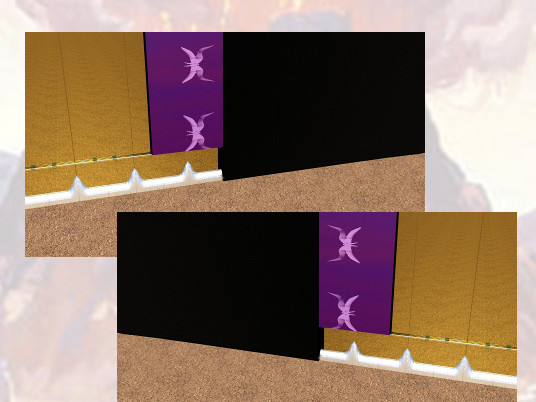 And thou shalt make a covering for the tent of rams skins dyed red,
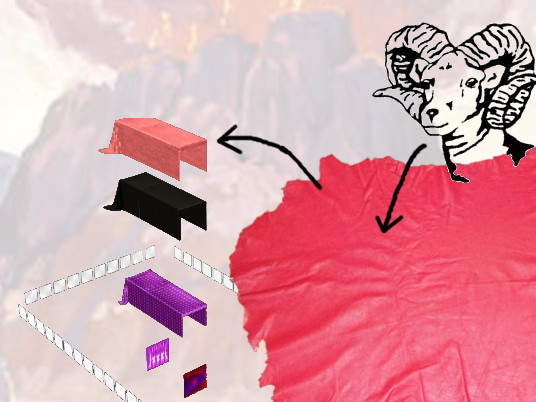 and a covering above of badgers skins.
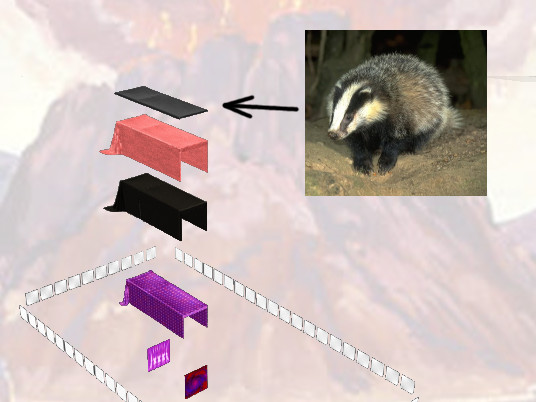 And thou shalt make boards for the tabernacle of shittim wood standing up.
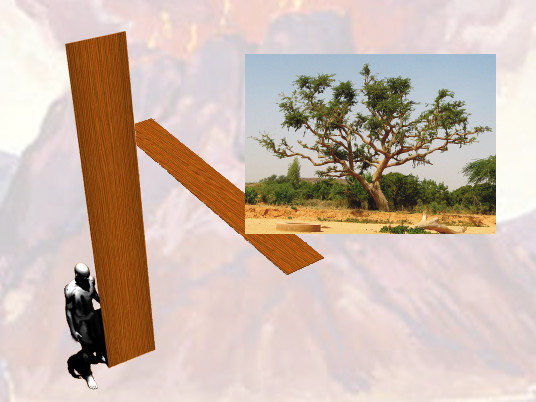 Ten cubits shall be the length of a board,
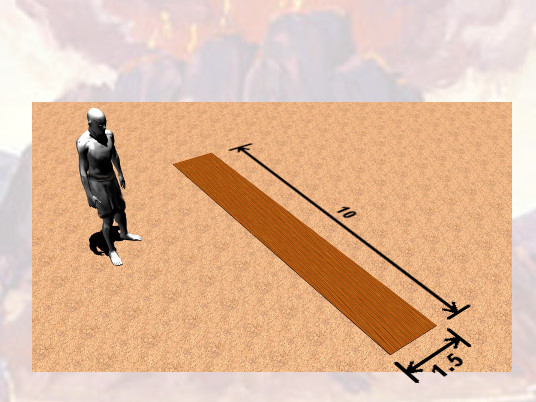 and a cubit and a half shall be the breadth of one board.
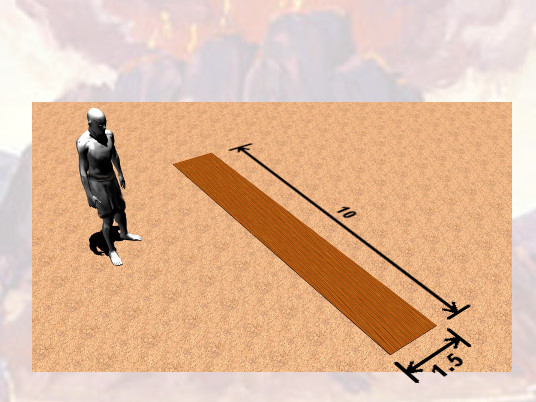 Two tenons shall there be in one board, set in order one against another:
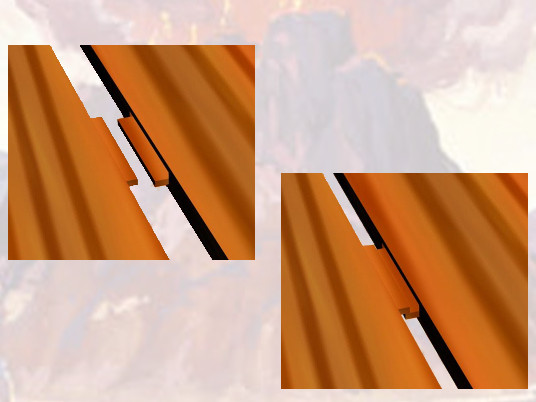 thus shalt thou make for all the boards of the tabernacle.
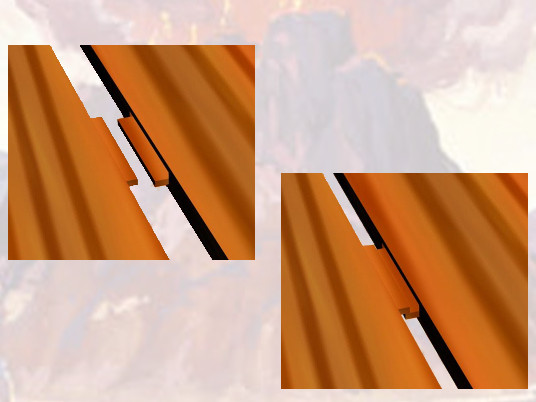 Responsive Reading: 
Exodus  26:18 – 26:25
And thou shalt make the boards for the tabernacle,
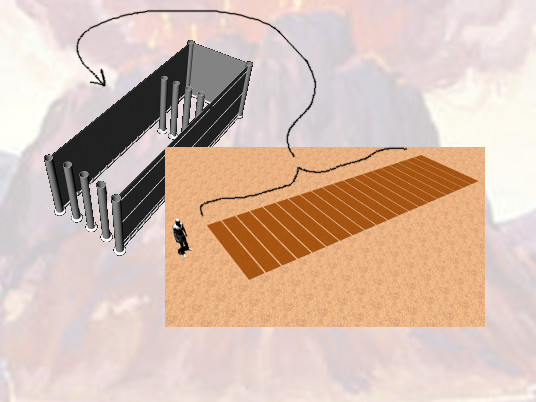 twenty boards on the south side southward.
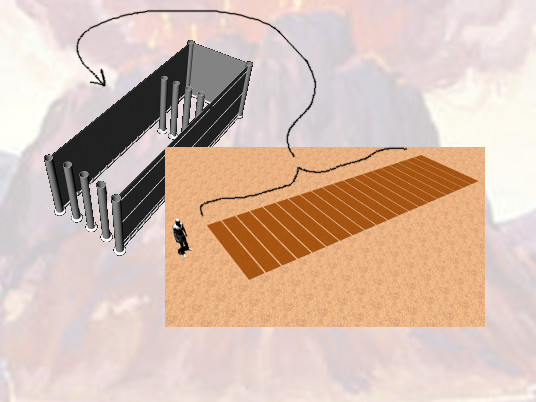 And thou shalt make forty sockets of silver under the twenty boards;
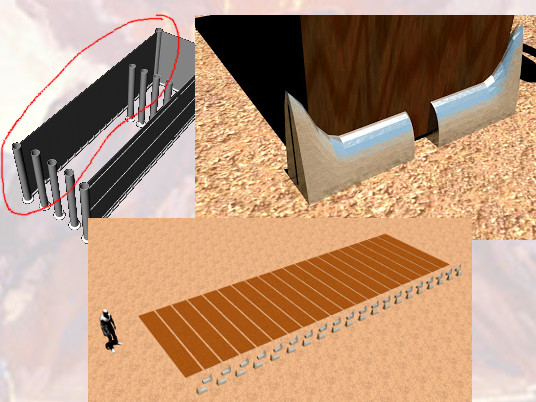 two sockets under one board for his two tenons,
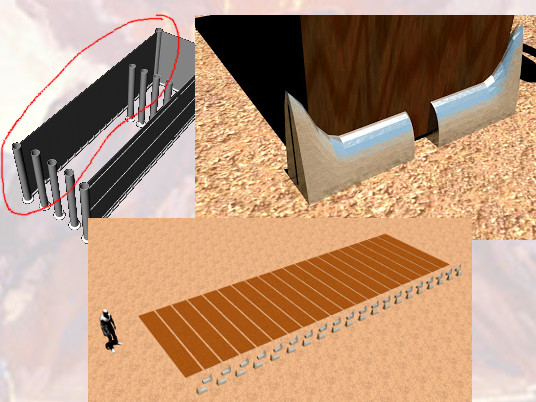 and two sockets under another board for his two tenons.
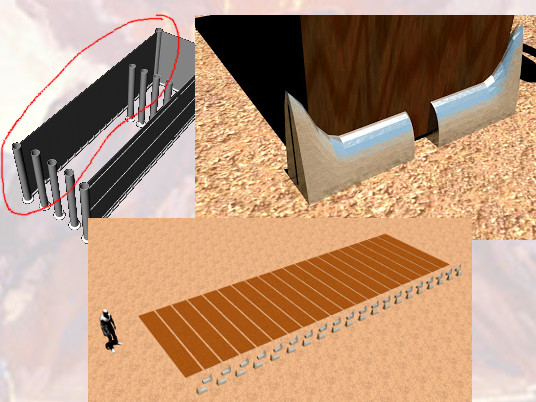 And for the second side of the tabernacle on the north side there shall be twenty boards:
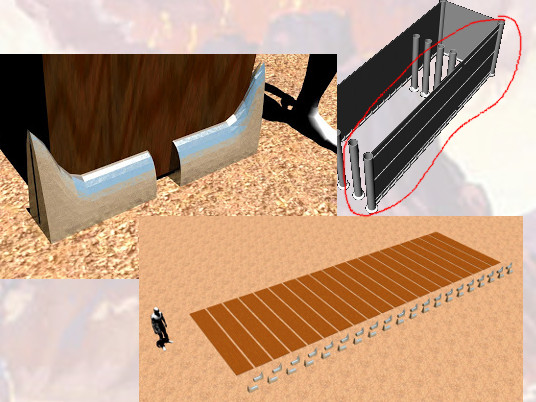 And their forty sockets of silver; two sockets under one board,
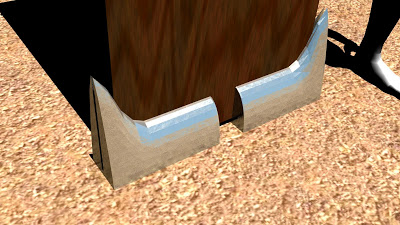 and two sockets under another board.
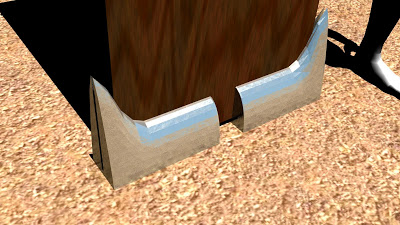 And for the sides of the tabernacle westward thou shalt make six boards.
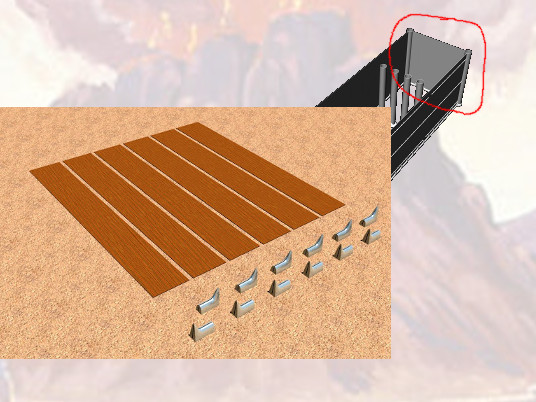 And two boards shalt thou make for the corners of the tabernacle in the two sides.
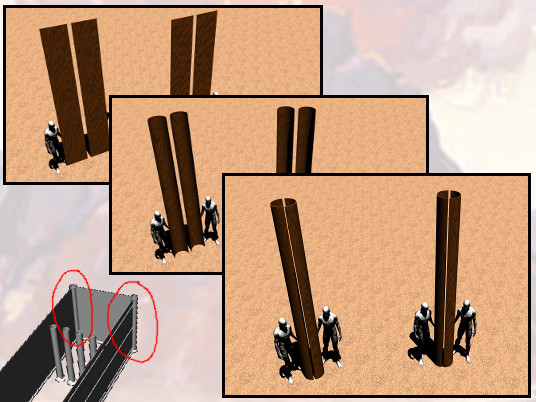 And they shall be coupled together beneath,
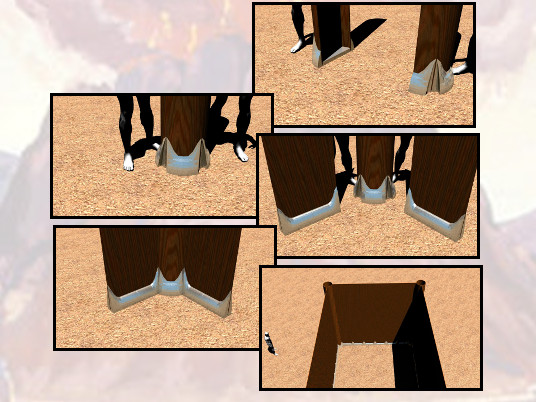 and they shall be coupled together above the head of it unto one ring:
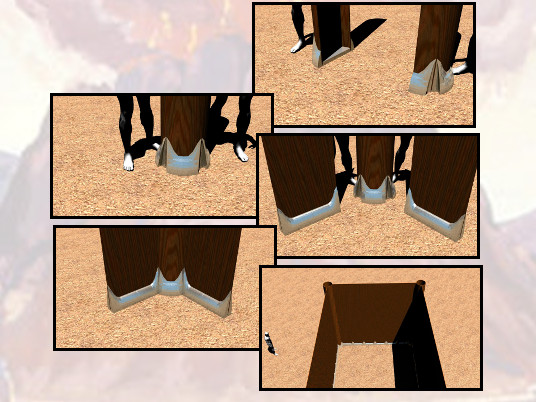 thus shall it be for them both; they shall be for the two corners.
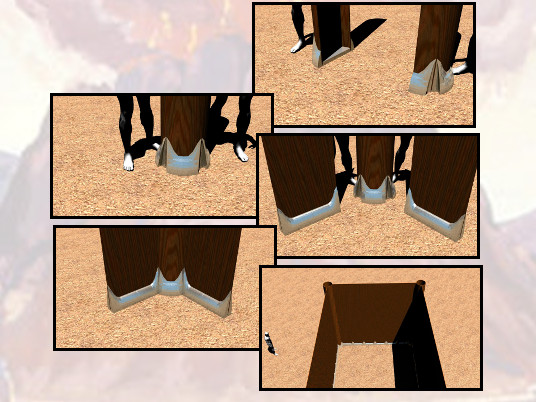 And they shall be eight boards, and their sockets of silver, sixteen sockets;
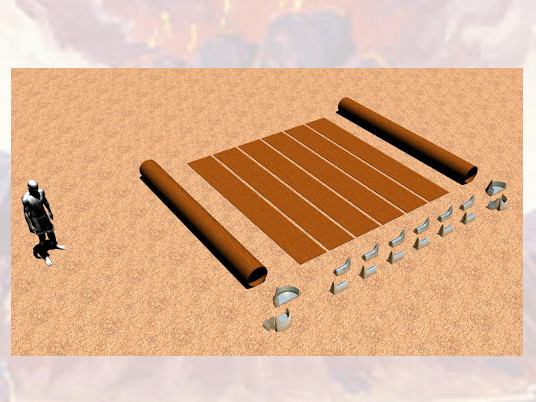 two sockets under one board, and two sockets under another board.
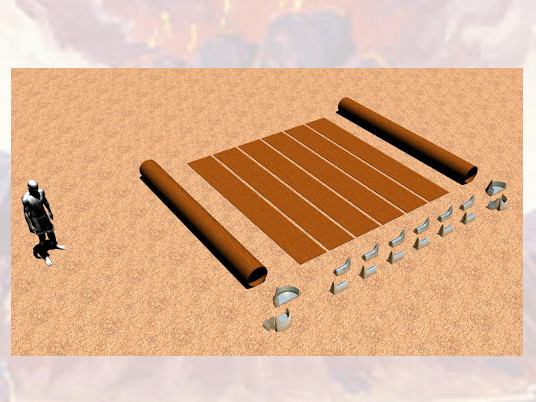 Responsive Reading:    
Exodus  26:26 – 26:33
And thou shalt make bars of shittim wood; ﬁve for the boards of the one side of the tabernacle,
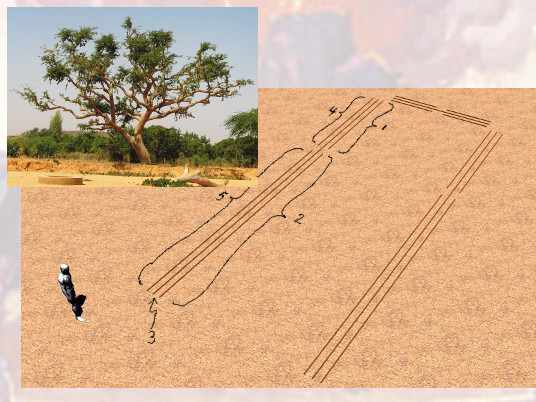 And ﬁve bars for the boards of the other side of the tabernacle,
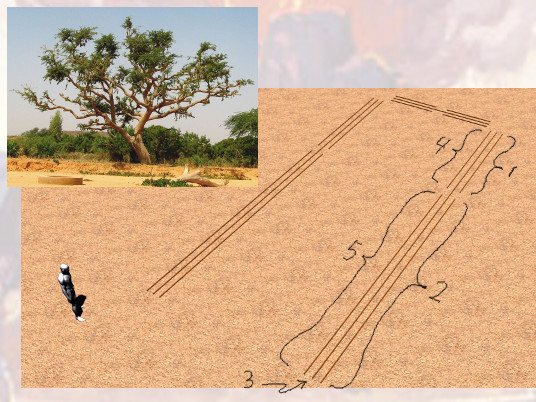 and ﬁve bars for the boards of the side of the tabernacle, for the two sides westward.
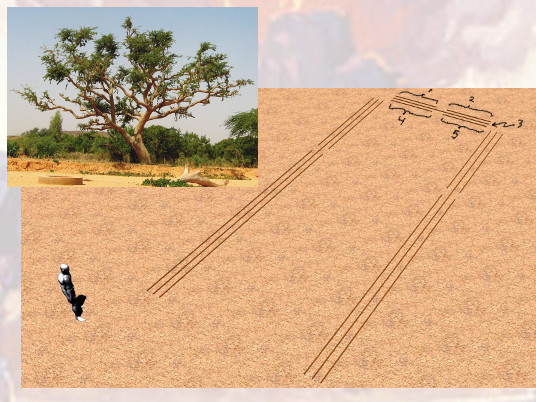 And the middle bar in the midst of the boards shall reach from end to end.
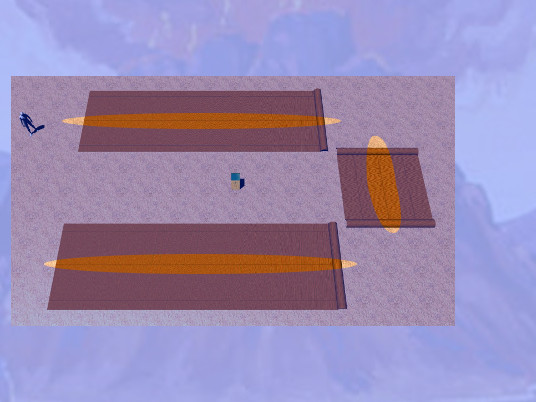 And thou shalt overlay the boards with gold,
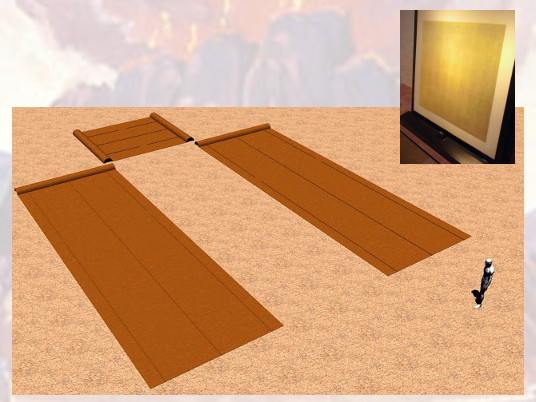 and make their rings of gold for places for the bars:
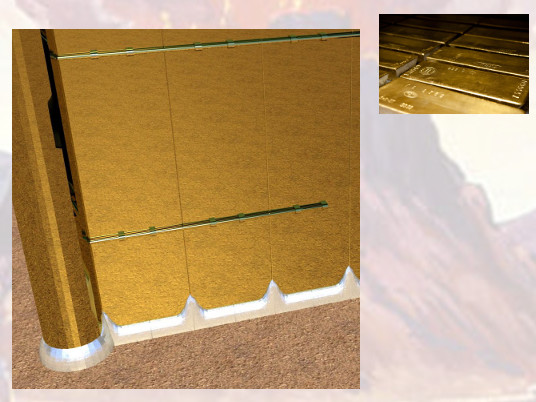 and thou shalt overlay the bars with gold.
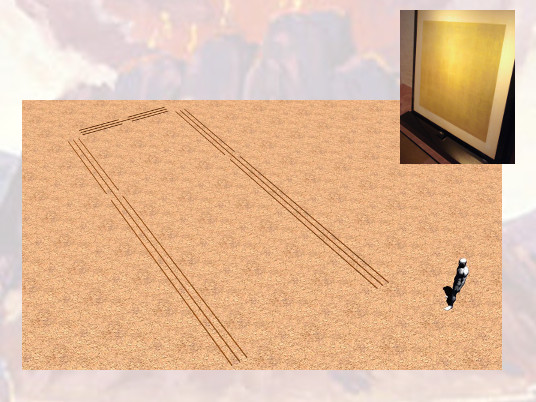 And thou shalt rear up the tabernacle
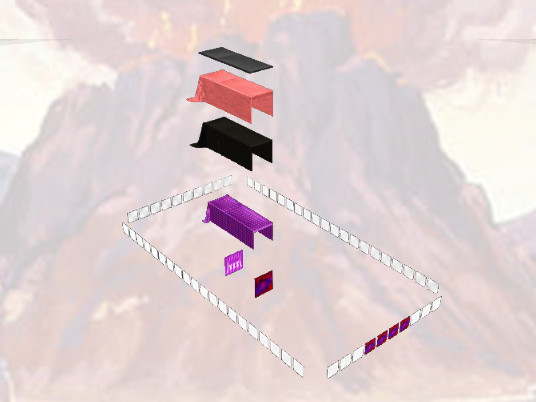 according to the fashion thereof which was shewed thee in the mount.
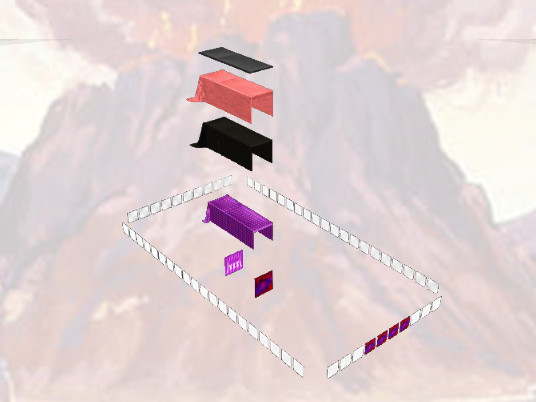 And thou shalt make a vail of blue, and purple, and scarlet,
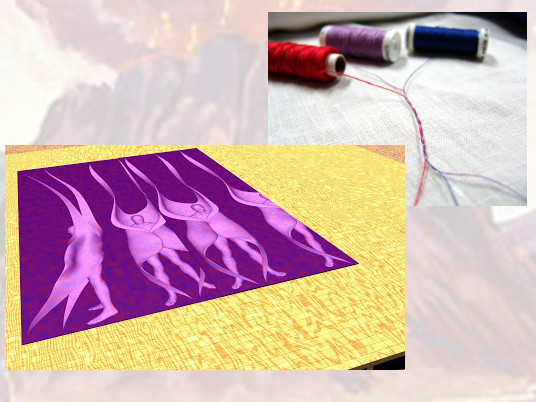 and ﬁne twined linen of cunning work: with cherubims shall it be made
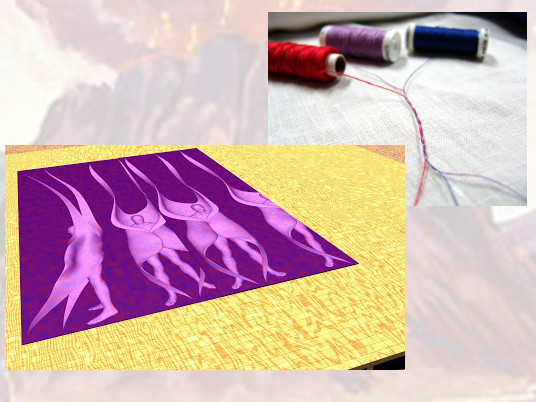 And thou shalt hang it upon four pillars of shittim wood overlaid with gold:
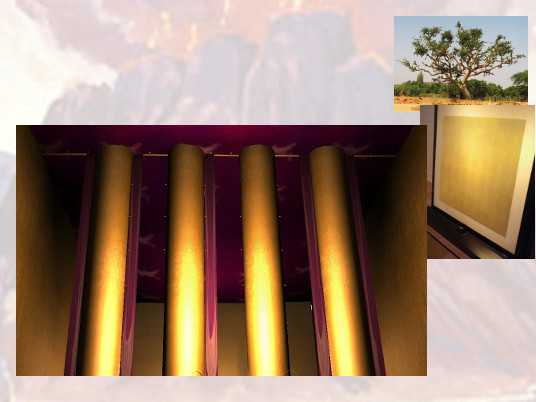 their hooks shall be of gold,
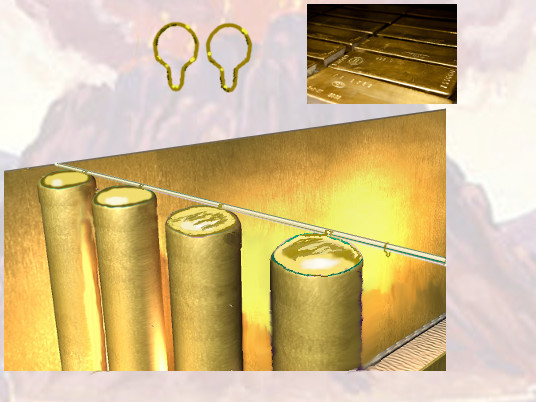 upon the four sockets of silver.
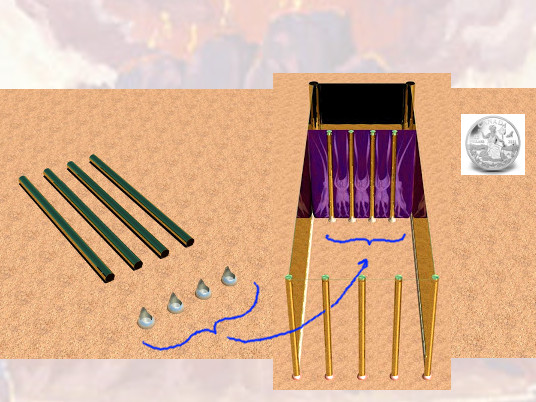 And thou shalt hang up the vail under the taches,
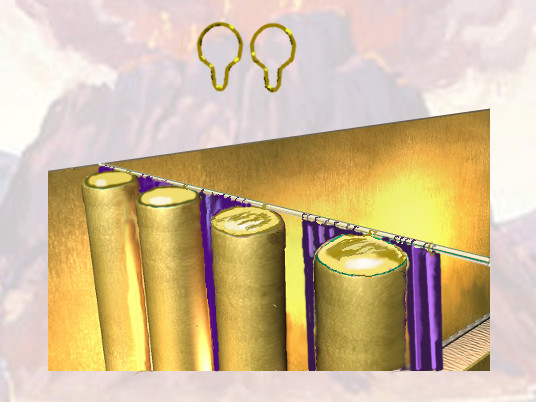 that thou mayest bring in thither within the vail the ark of the testimony:
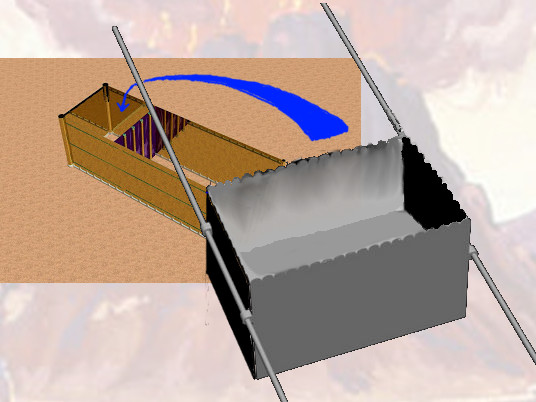 and the vail shall divide unto you between the holy place and the most holy
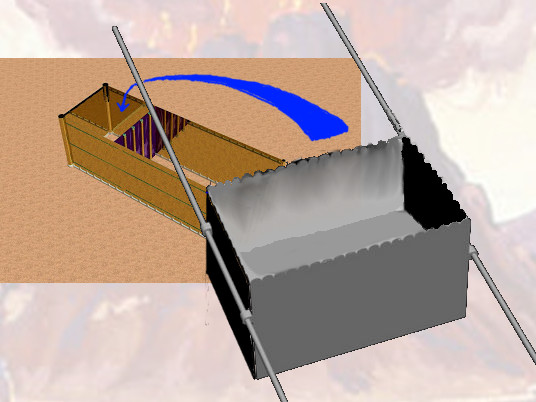 Responsive Reading:   
Exodus  26:34 – 26:37
And thou shalt put the mercy seat upon the ark of the testimony in the most holy place.
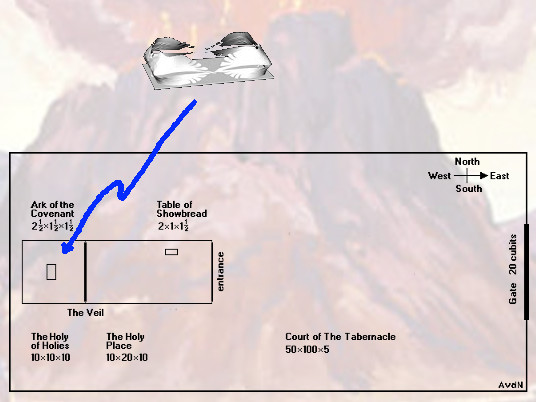 And thou shalt set the table without the vail, and the
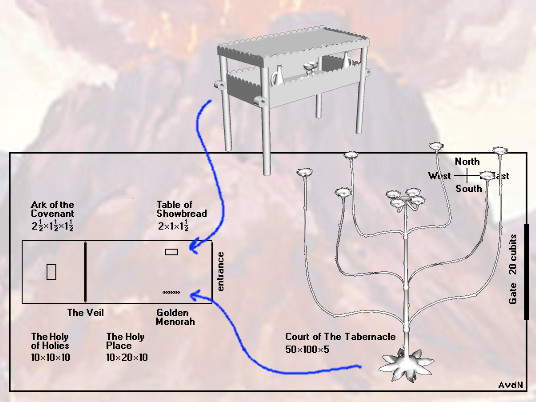 candlestick over against the table on the side of the tabernacle toward the south:
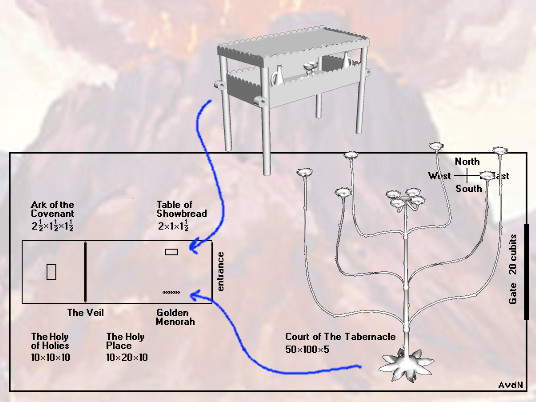 and thou shalt put the table on the north side.
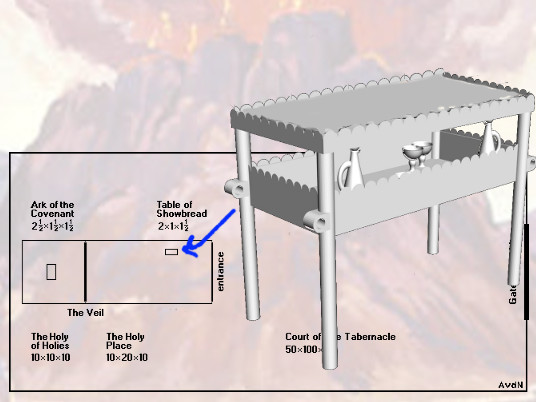 And thou shalt make an hanging for the door of the tent,
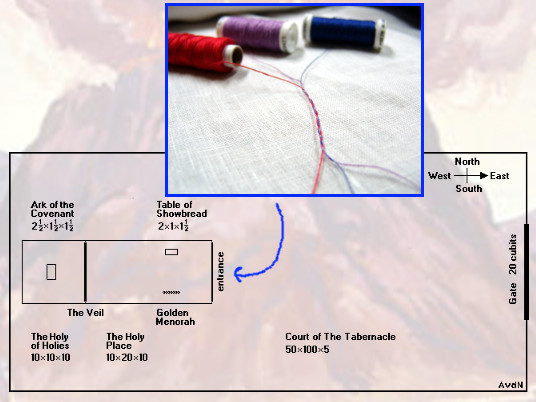 of blue, and purple, and scarlet, and ﬁne twined linen, wrought with needlework.
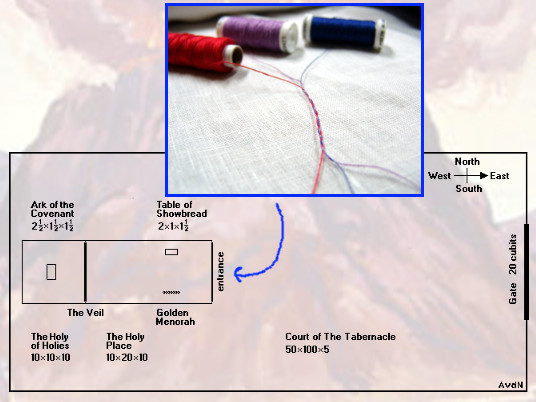 And thou shalt make for the hanging ﬁve pillars of shittim wood,
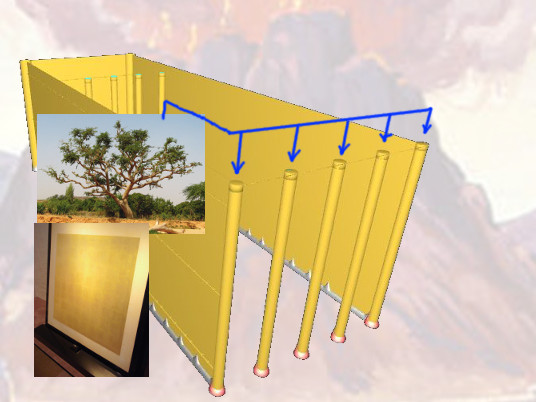 and overlay them with gold,
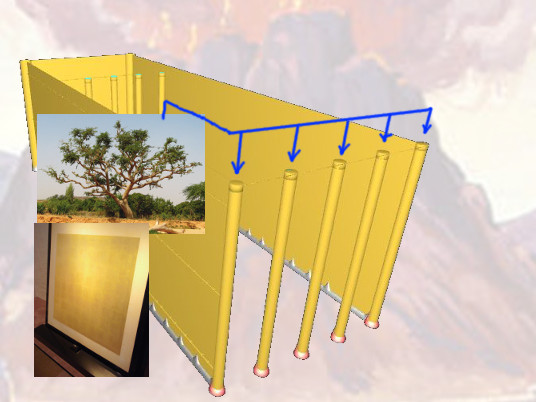 and their hooks shall be of gold: and thou shalt cast ﬁve sockets of brass for them.
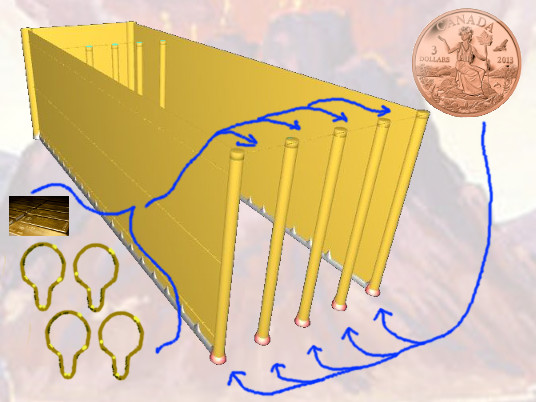